Blended Learning International Train the Train (BLITT)
Introduction to Blended Learning

Damian Gordon
Lecturer in Computer Science
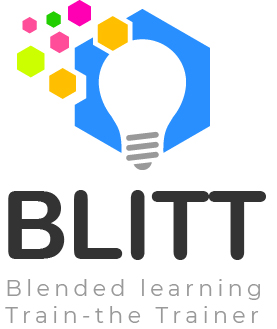 To Design, Develop, and Evaluate Quality Blended Learning
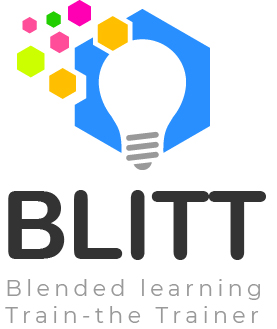 B.L.I.T.T.
B.L.I.T.T. = Blended Learning 
International Train the Trainer
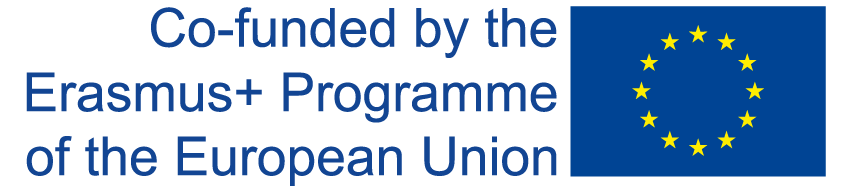 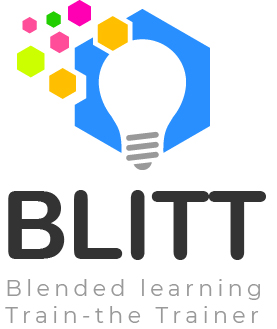 Who’s presenting?
To Design, Develop, and Evaluate Quality Blended Learning
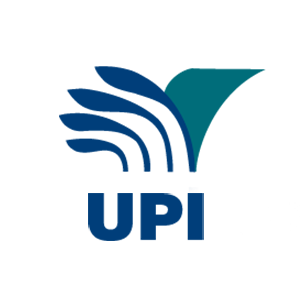 B.L.I.T.T. Partners
UPI - ljudska univerza Zalec, Slovenia (lead) 

Technological University Dublin, Ireland 

DomSpain Consulting SL, Spain 

A & A Emphasys Interactive Solutions Ltd, Cyprus 

IDEC, Greece
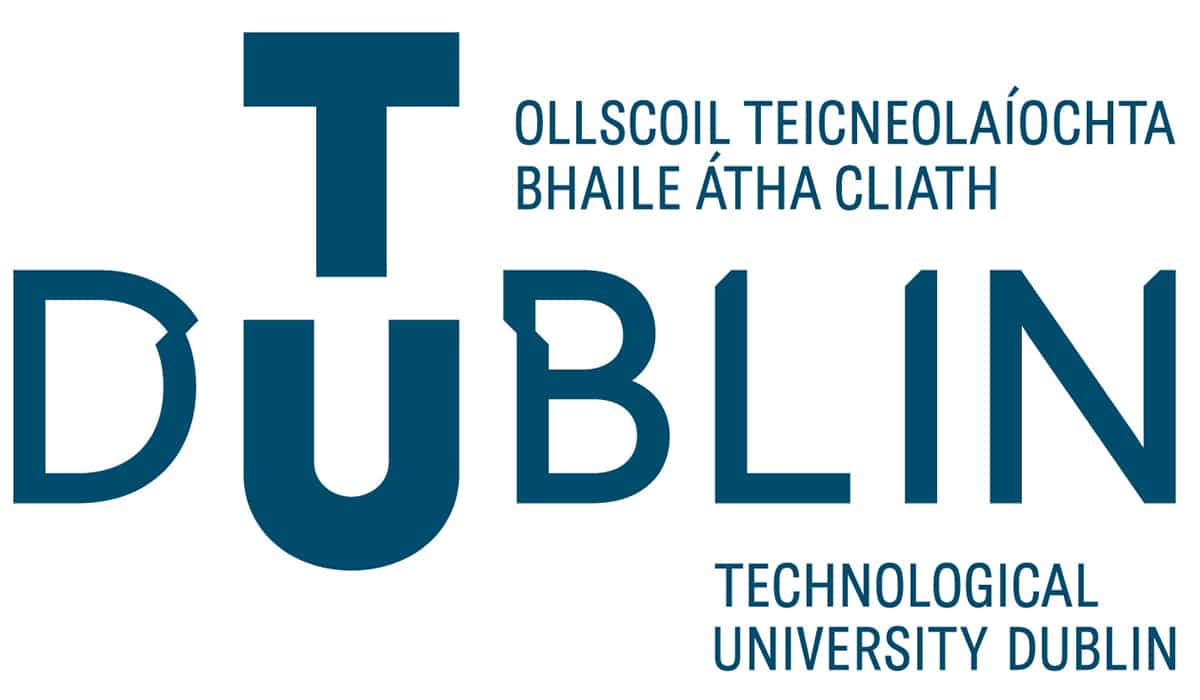 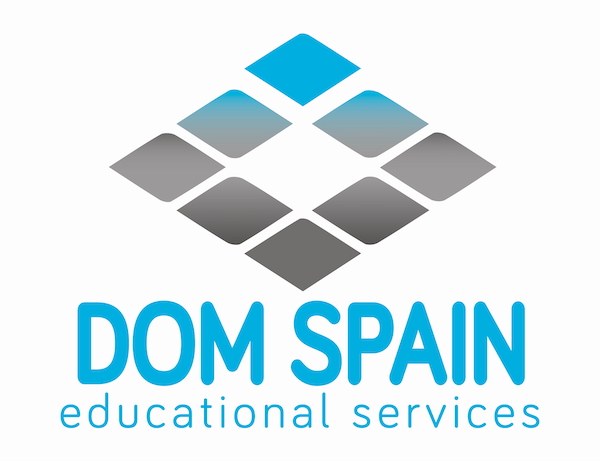 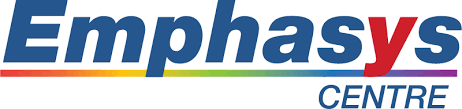 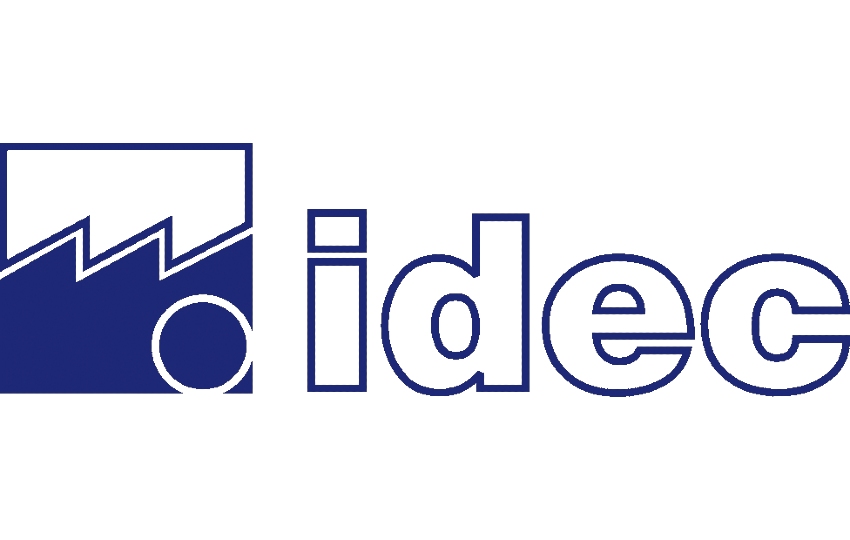 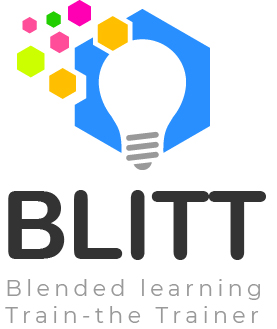 Who’s presenting?
To Design, Develop, and Evaluate Quality Blended Learning
B.L.I.T.T. Aims
To train adult educators to become blended learning champions and to be able to train and motivate other teachers for the use of blended learning,
To develop training tools for adult educators: blended learning cases studies and Train the Trainer Course,
To enhance adult educators' blended learning skills,
To increase the capacity of adult education organisations in blended learning offer
To enhance training offers in the adult education sector in the field of innovative teaching methodologies​
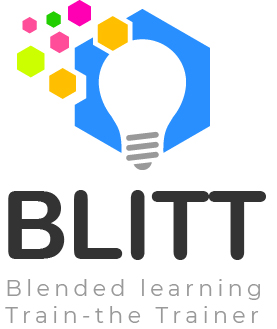 Who’s presenting?
To Design, Develop, and Evaluate Quality Blended Learning
Building a House
Steps in building a house:
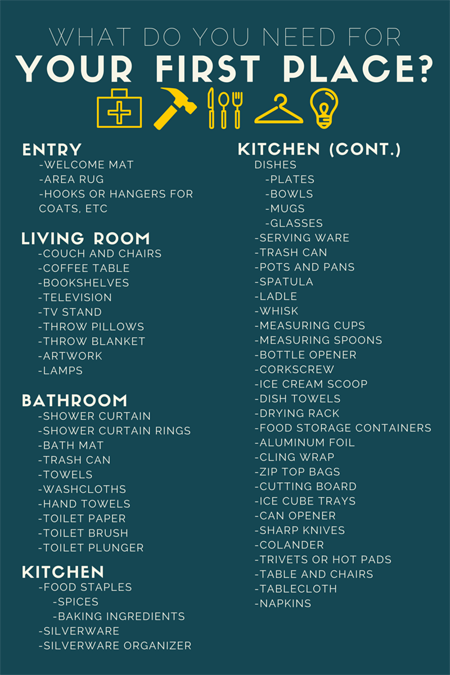 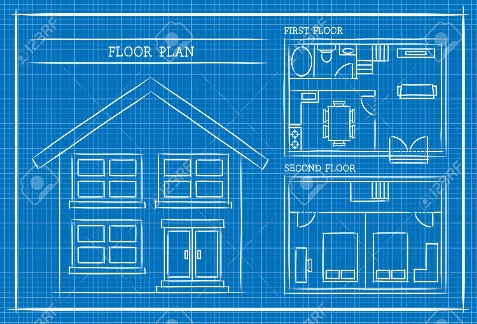 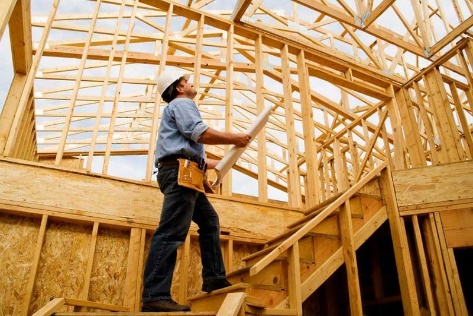 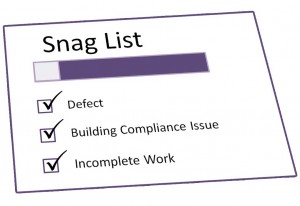 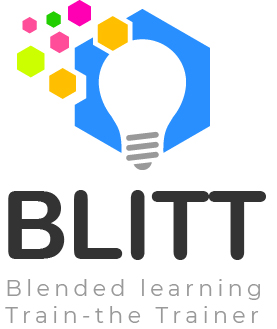 To Design, Develop, and Evaluate Quality Blended Learning
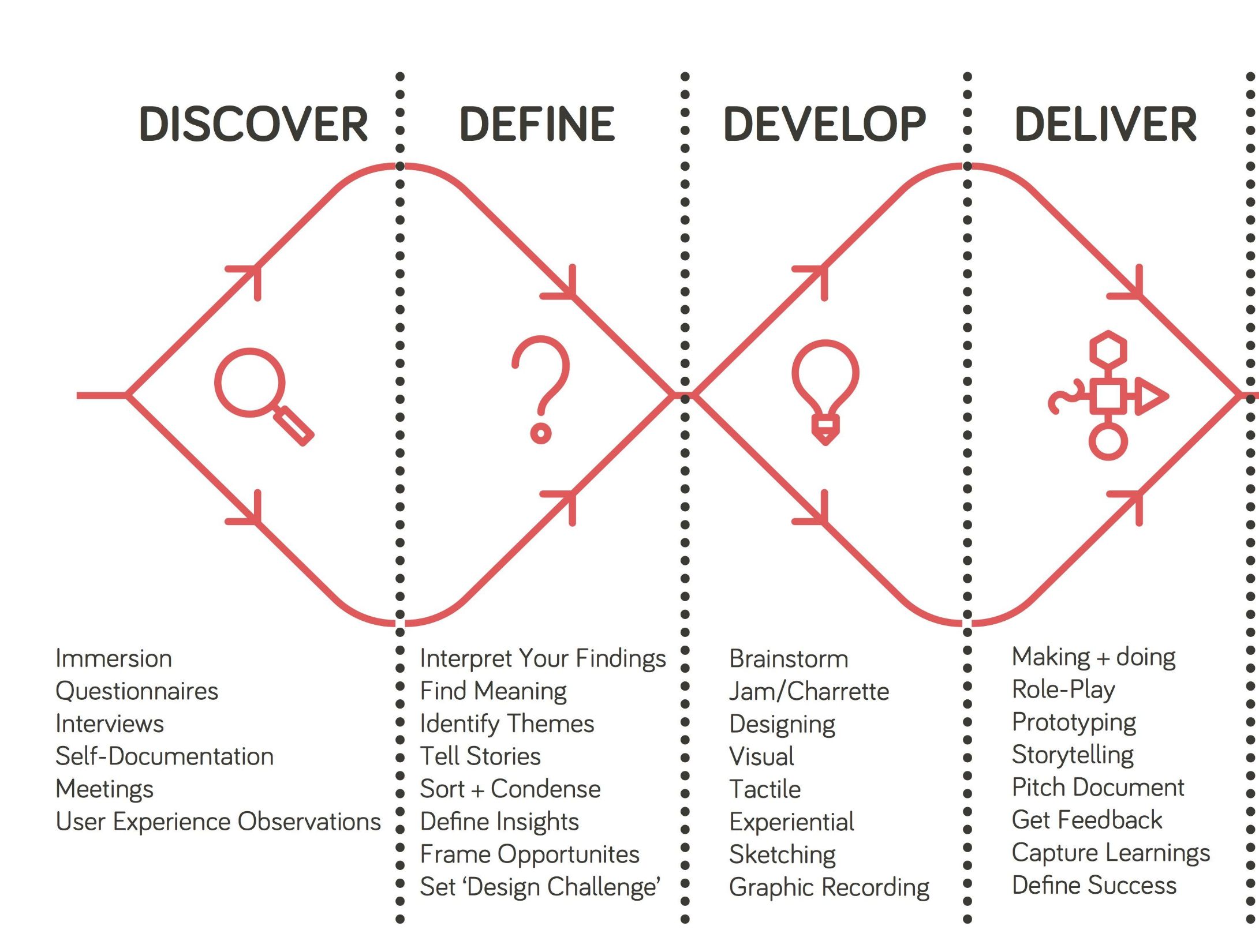 Double Diamond Design Process
Double Diamond Design Process
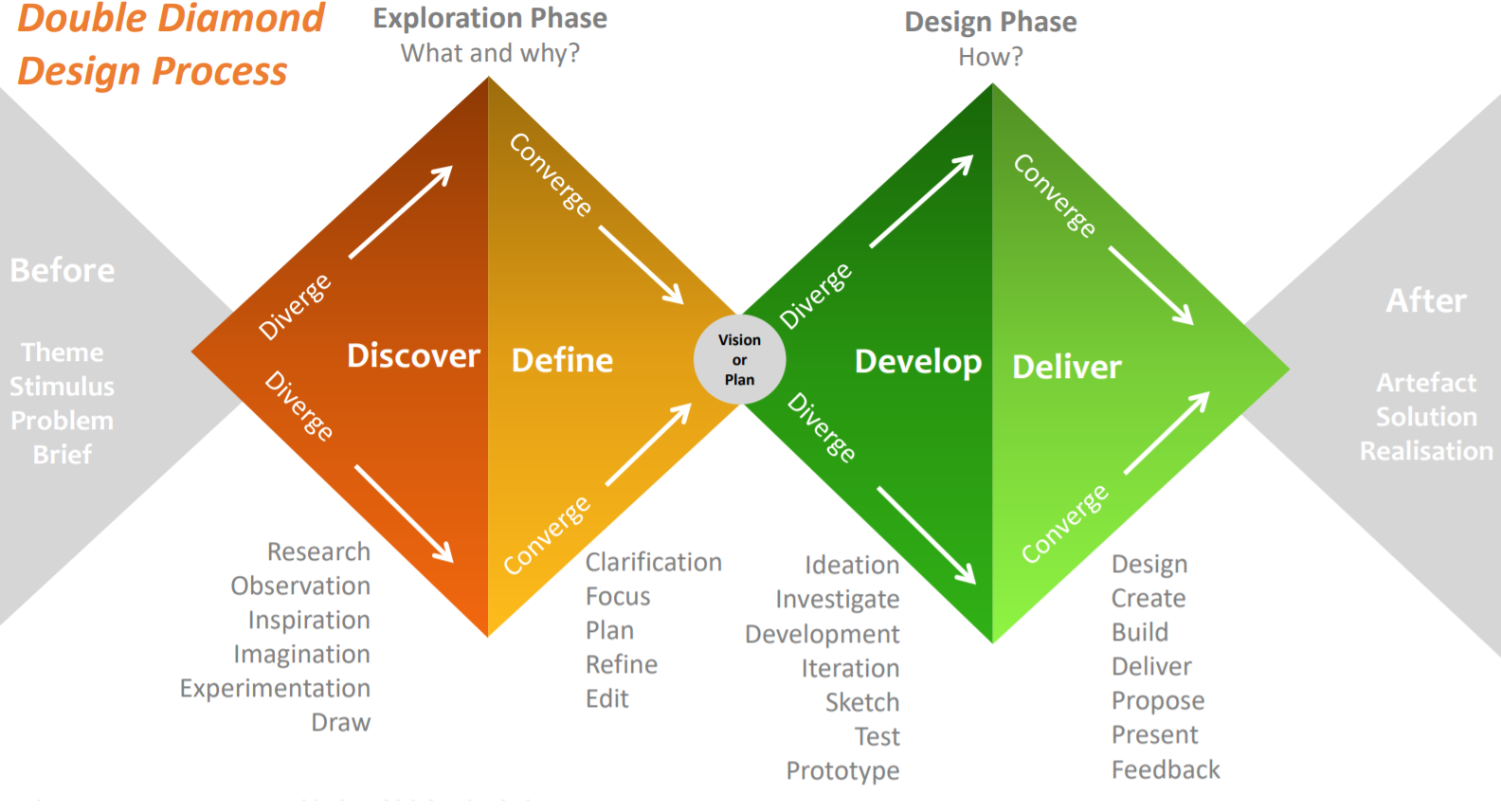 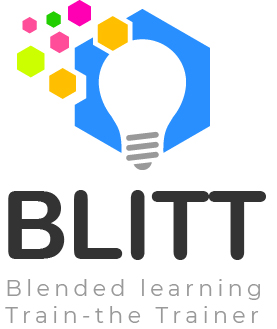 To Design, Develop, and Evaluate Quality Blended Learning
What is Blended Learning?
Blended learning, sometimes known as hybrid learning, is a teaching and learning model that has a face-to-face class or tutorial component combined with an e-learning component.
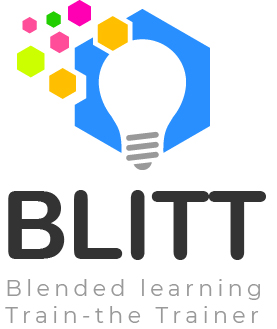 To Design, Develop, and Evaluate Quality Blended Learning
What is Blended Learning?
Traditional
e-Learning
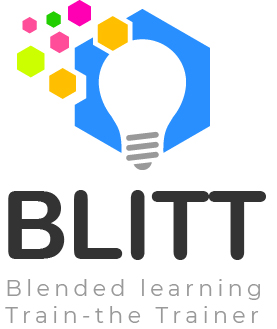 To Design, Develop, and Evaluate Quality Blended Learning
What is Blended Learning?
Conversation
Interaction
Collaboration
Motivation
Traditional
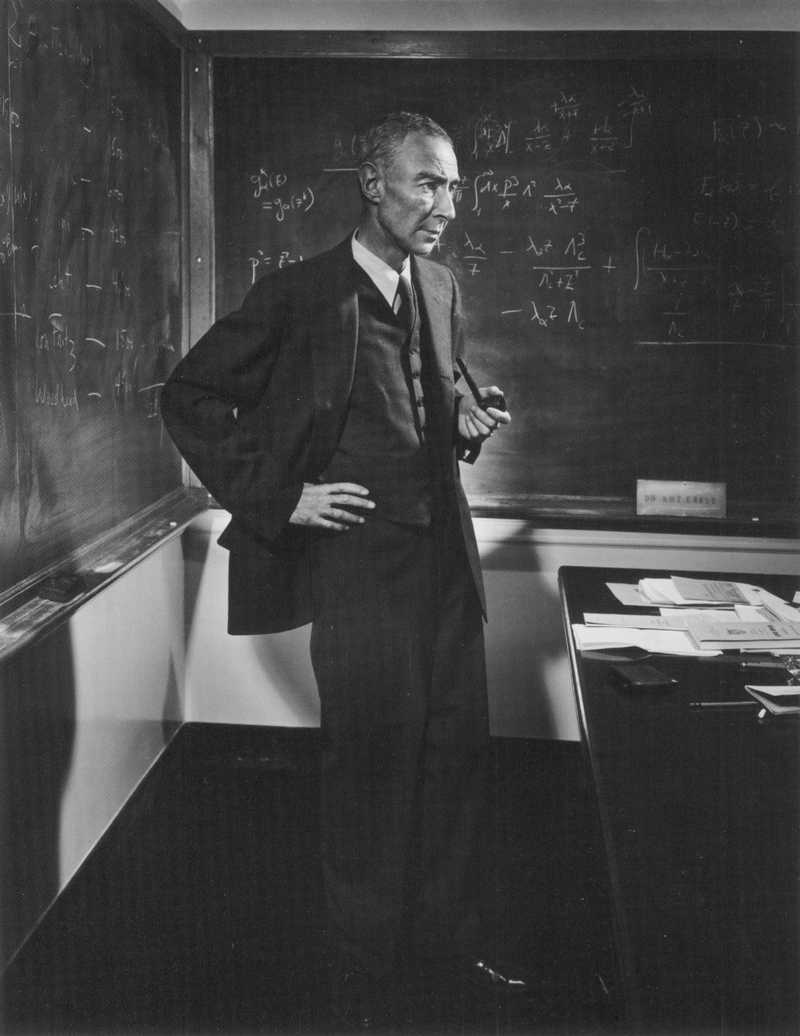 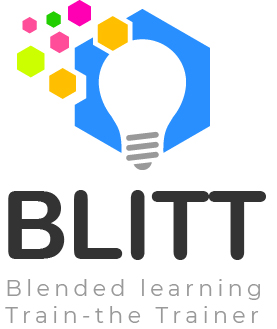 To Design, Develop, and Evaluate Quality Blended Learning
What is Blended Learning?
Mobility
Tracking
Globalisation
Flexibility
e-Learning
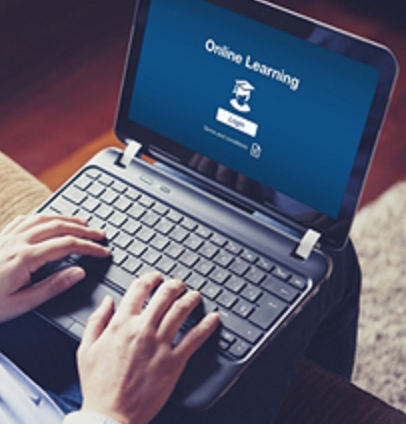 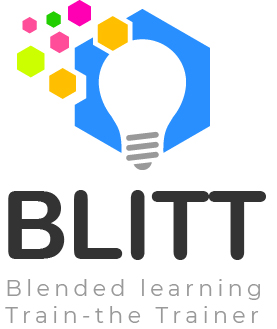 To Design, Develop, and Evaluate Quality Blended Learning
What is Blended Learning?
Traditional
e-Learning
Blended Learning
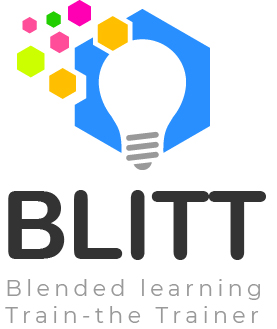 To Design, Develop, and Evaluate Quality Blended Learning
What is Blended Learning?
Classroom
e-Learning
Classroom
e-Learning
Classroom
e-Learning
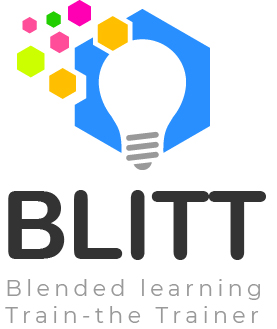 To Design, Develop, and Evaluate Quality Blended Learning
What is Blended Learning?
Classroom
e-Learning
Classroom
e-Learning
Classroom
e-Learning
25%
25%
25%
25%
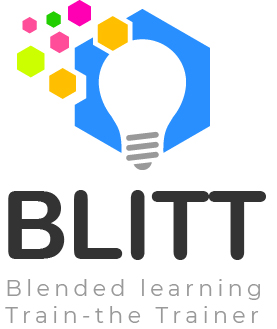 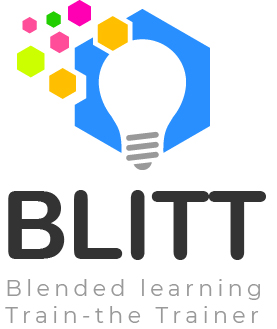 To Design, Develop, and Evaluate Quality Blended Learning
5
Blended Learning
Allen, Seaman, & Garrett  (2007)
Who’s presenting?
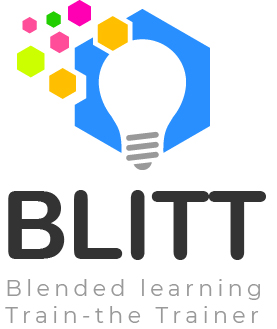 To Design, Develop, and Evaluate Quality Blended Learning
5
Blended Learning
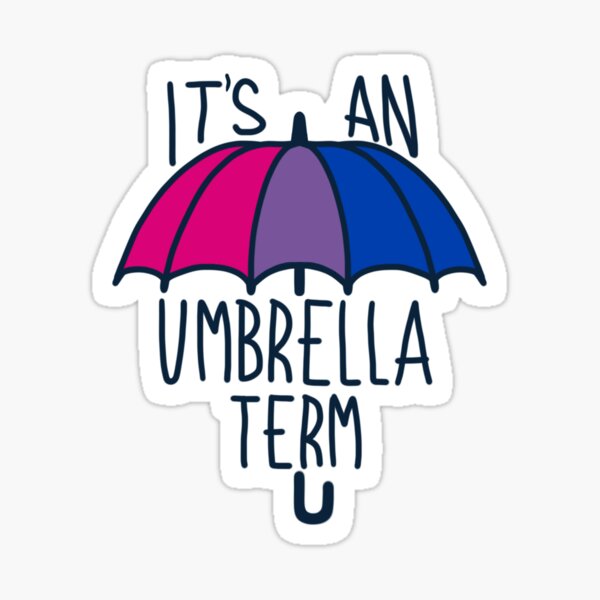 Who’s presenting?
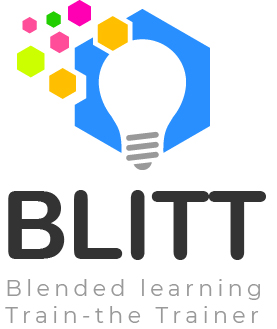 Who’s presenting?
To Design, Develop, and Evaluate Quality Blended Learning
Mixed Mode Learning
Hybrid
Learning
Blended
Learning
Synonyms
Integrated
Learning
Multi-method Learning
Flexible Learning
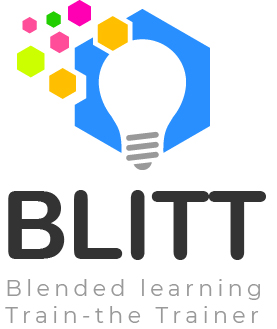 To Design, Develop, and Evaluate Quality Blended Learning
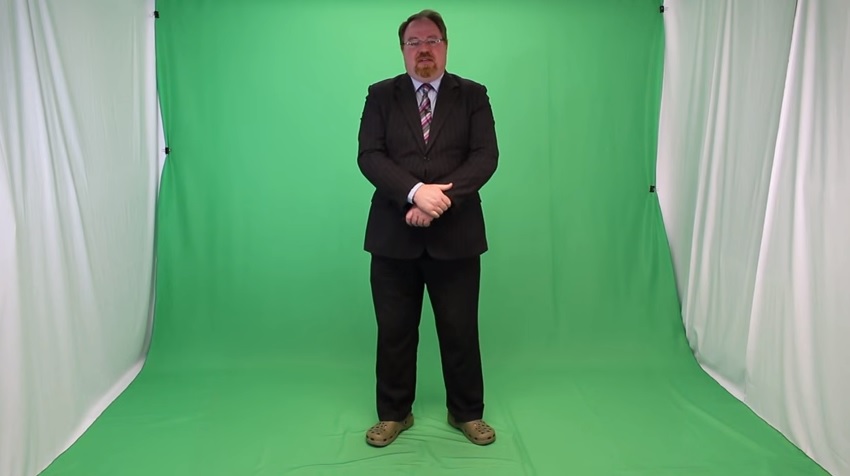 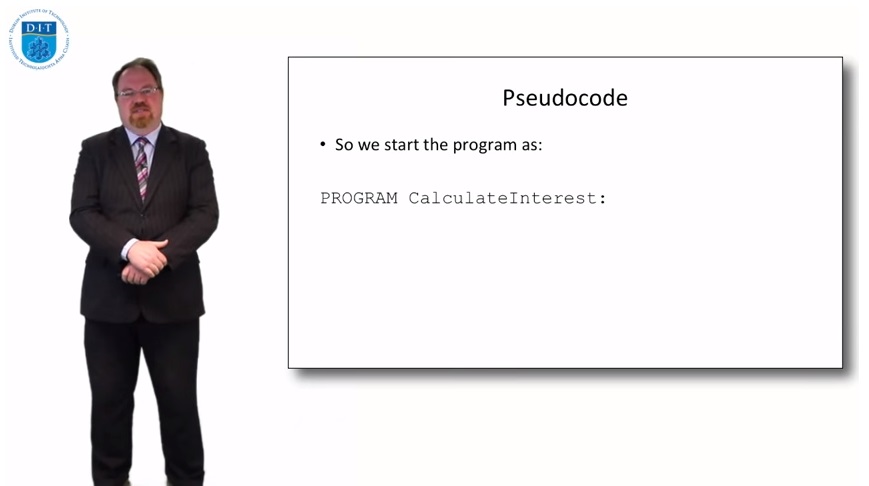 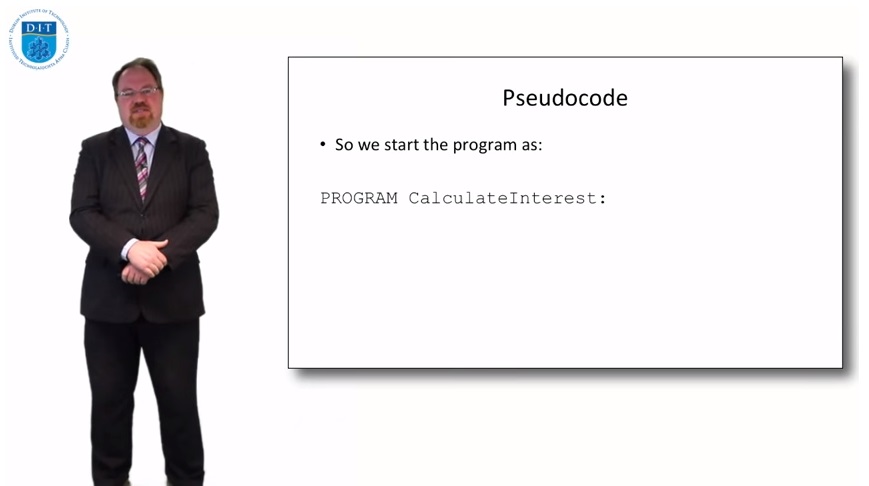 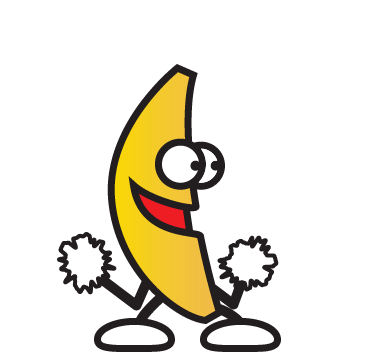 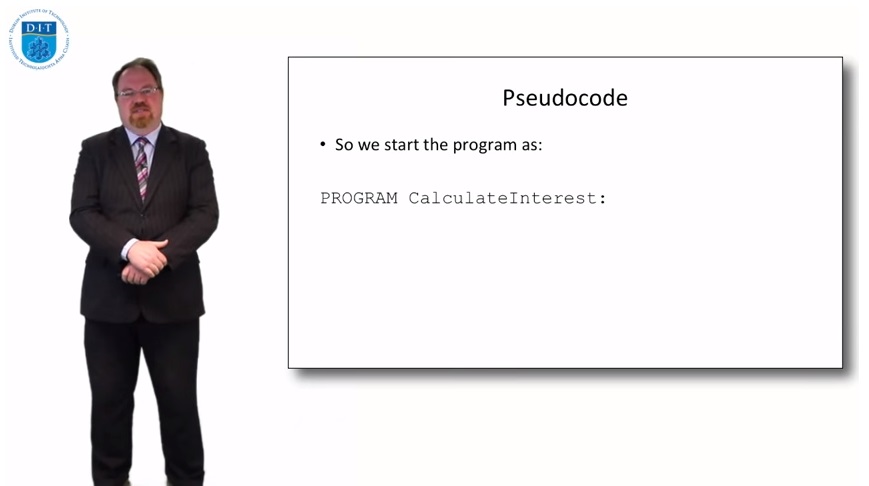 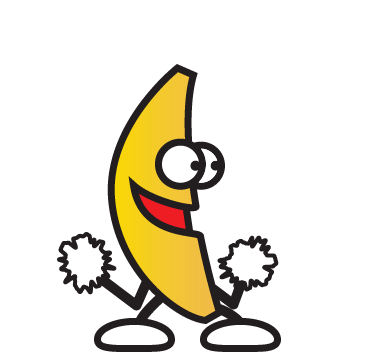 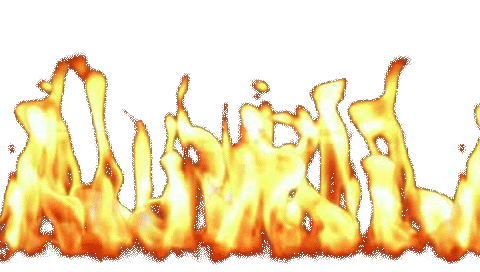 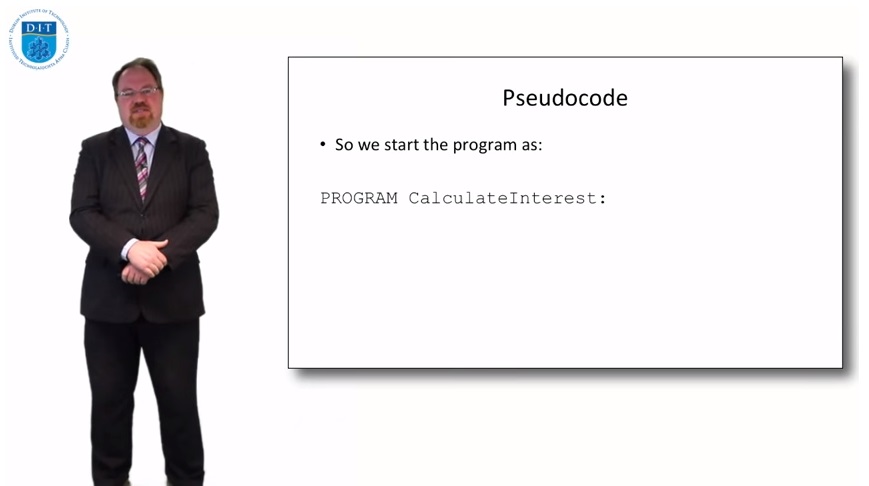 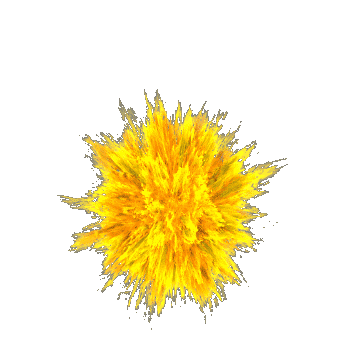 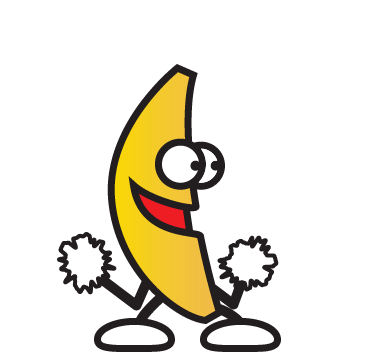 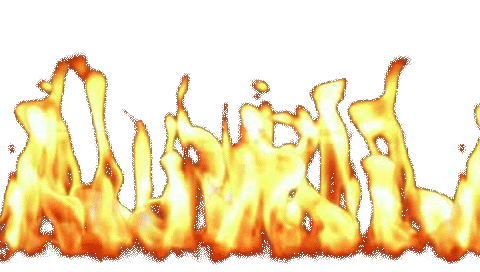 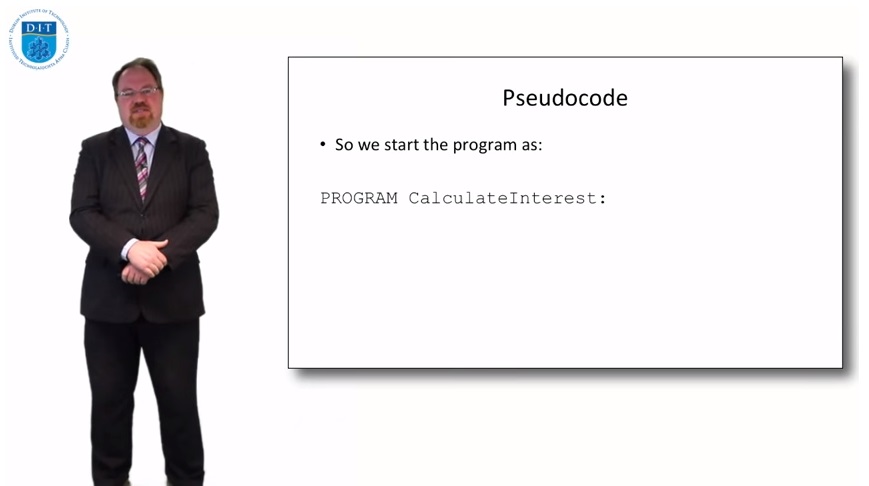 Diana Laurillard’s Conversational Framework
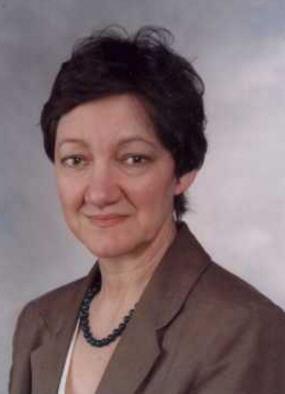 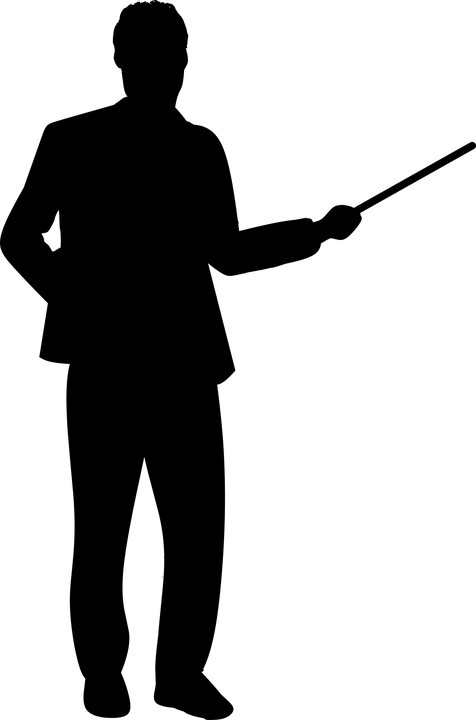 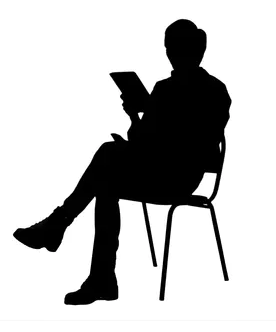 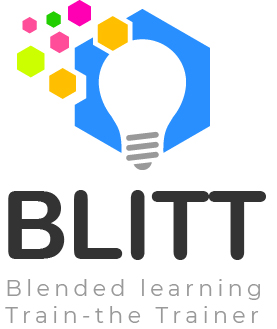 To Design, Develop, and Evaluate Quality Blended Learning
Diana Laurillard’s Conversational Framework
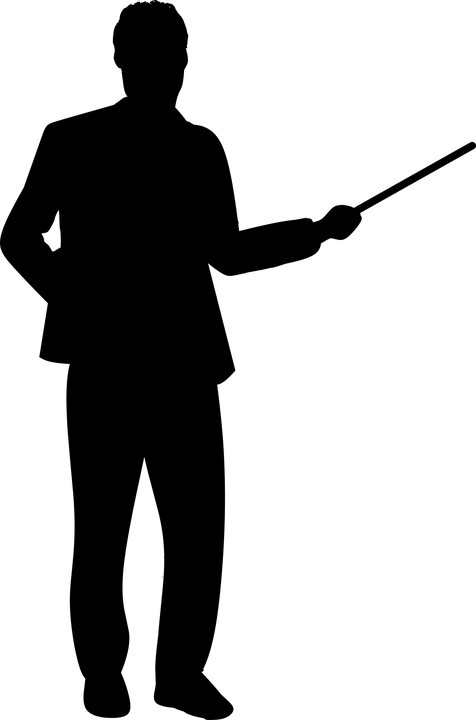 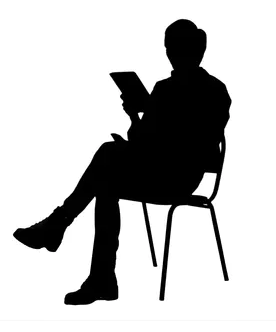 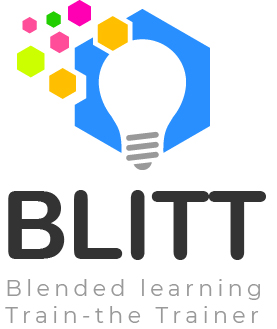 To Design, Develop, and Evaluate Quality Blended Learning
Diana Laurillard’s Conversational Framework
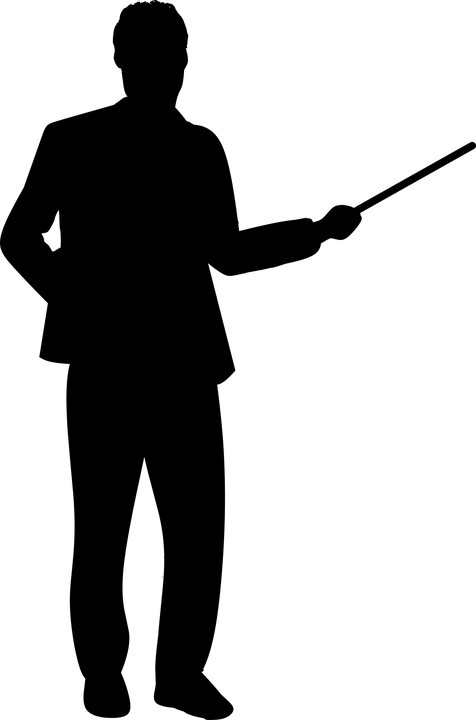 CONCEPT
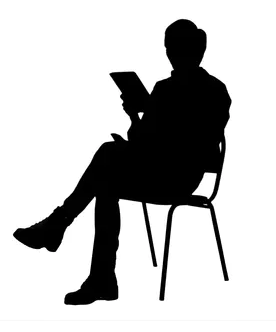 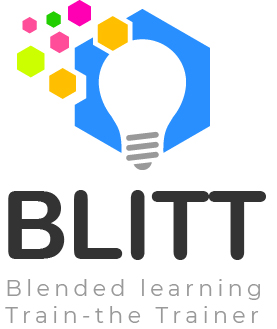 To Design, Develop, and Evaluate Quality Blended Learning
Diana Laurillard’s Conversational Framework
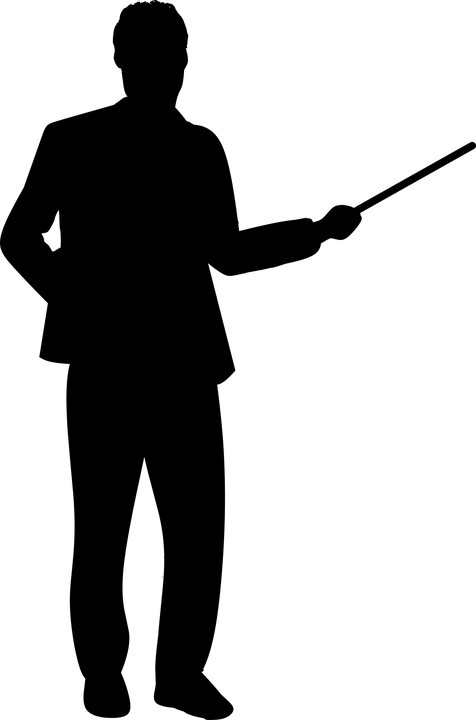 CONCEPT
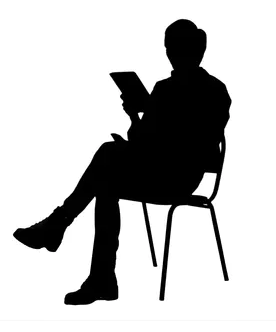 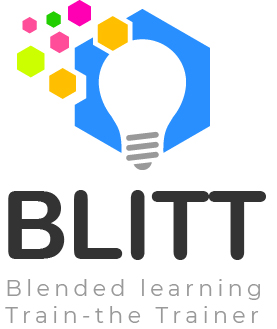 To Design, Develop, and Evaluate Quality Blended Learning
Diana Laurillard’s Conversational Framework
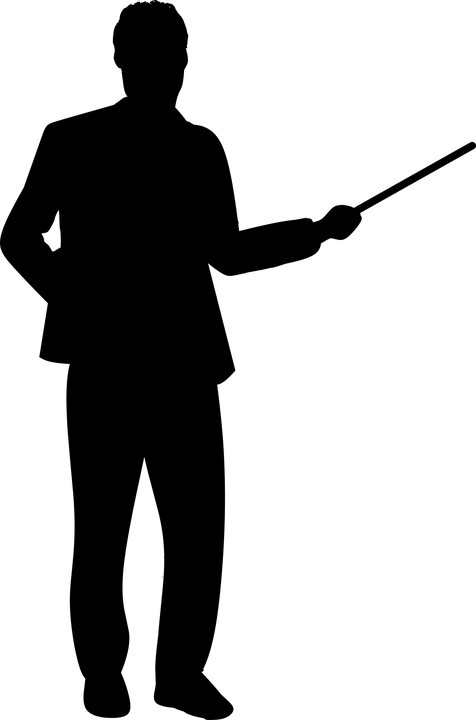 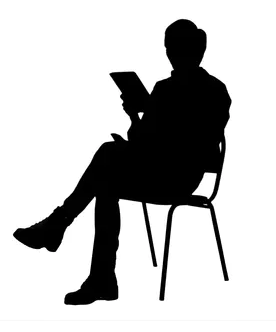 CONCEPT
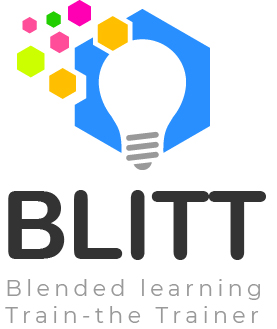 To Design, Develop, and Evaluate Quality Blended Learning
Diana Laurillard’s Conversational Framework
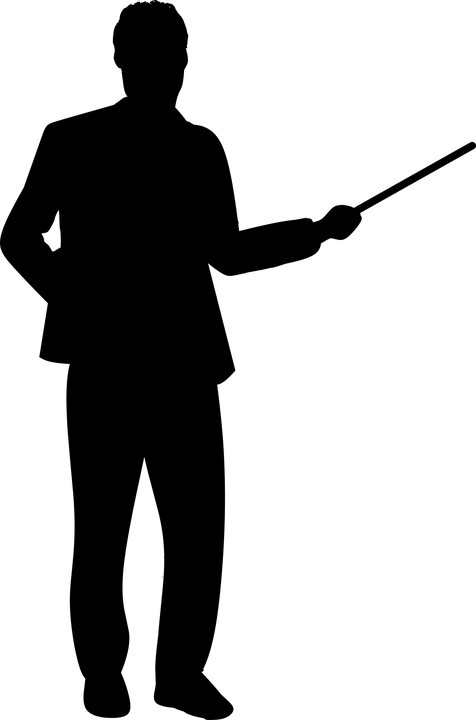 CONCEPT
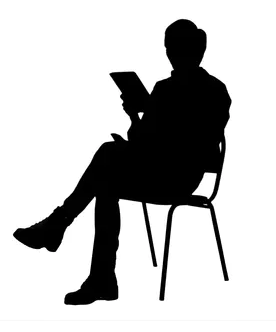 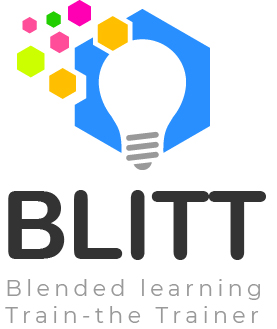 To Design, Develop, and Evaluate Quality Blended Learning
Diana Laurillard’s Conversational Framework
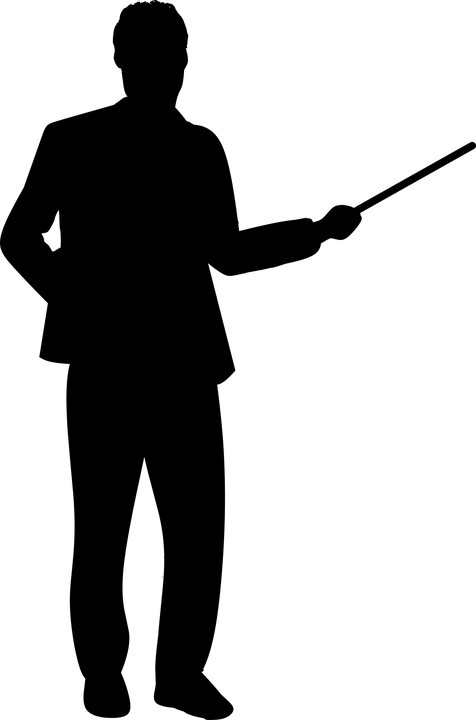 CONCEPT
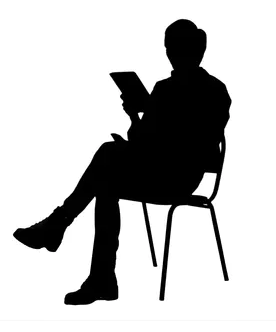 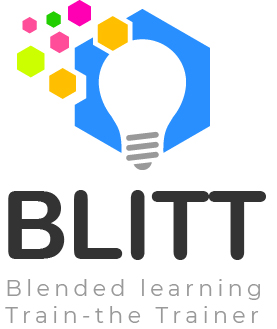 To Design, Develop, and Evaluate Quality Blended Learning
Diana Laurillard’s Conversational Framework
PRE-EXISTING
KNOWLEDGE
OF CONCEPT
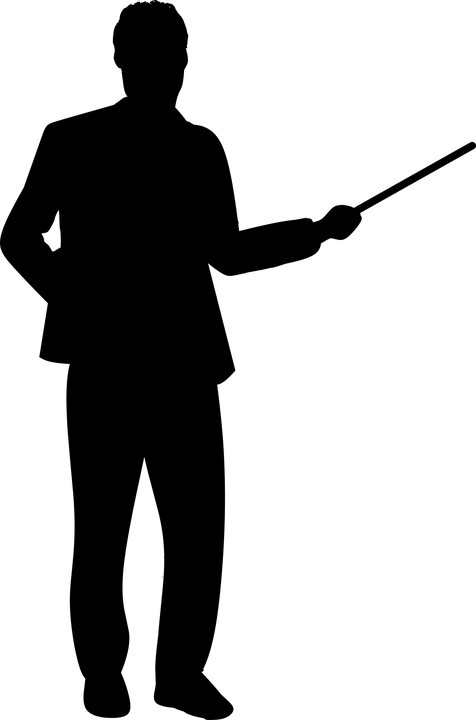 CONCEPT
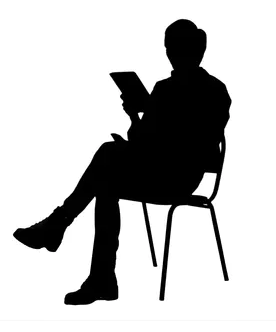 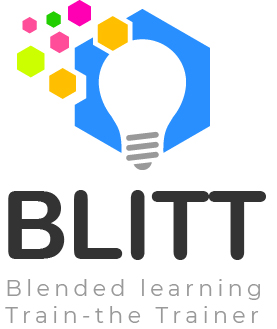 To Design, Develop, and Evaluate Quality Blended Learning
Diana Laurillard’s Conversational Framework
PRE-EXISTING
KNOWLEDGE
OF CONCEPT
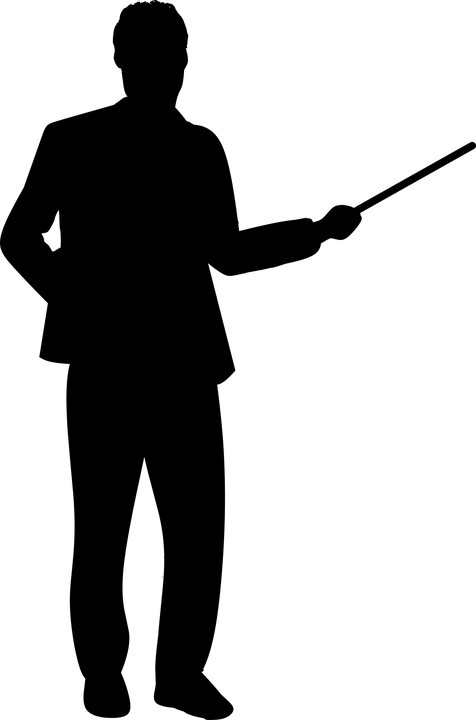 CONCEPT
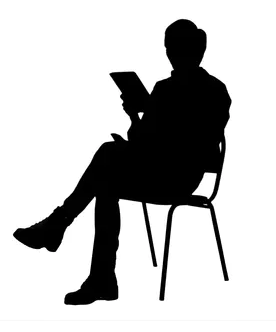 UNIQUE
LIFE
EXPERIENCE
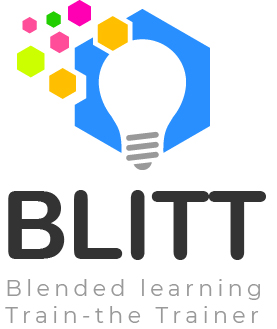 To Design, Develop, and Evaluate Quality Blended Learning
Diana Laurillard’s Conversational Framework
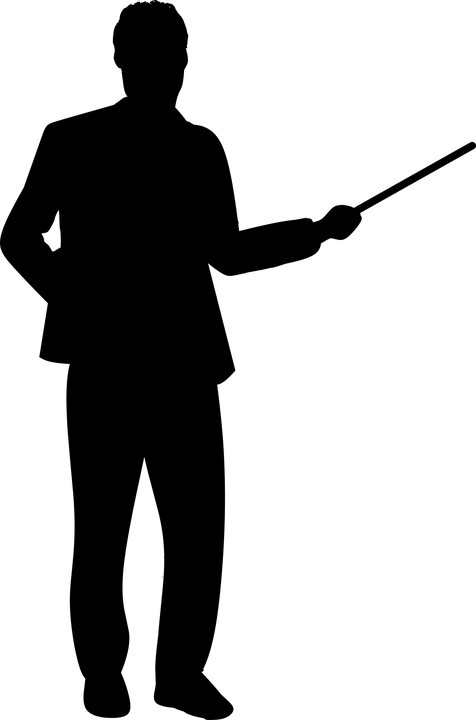 CONCEPT
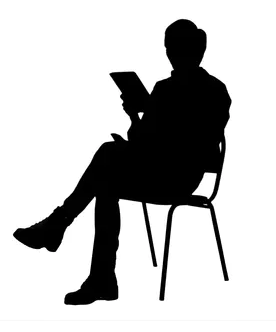 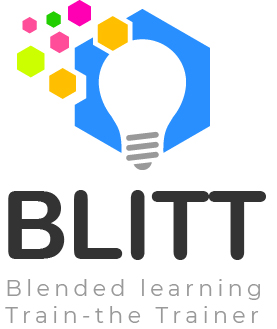 To Design, Develop, and Evaluate Quality Blended Learning
Diana Laurillard’s Conversational Framework
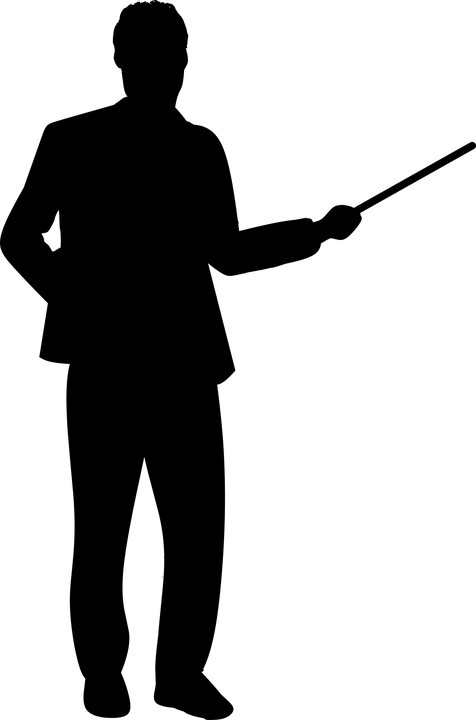 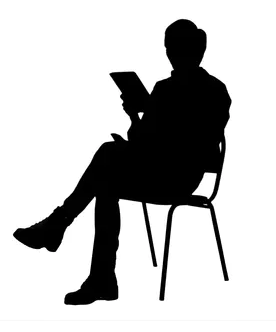 CONCEPT
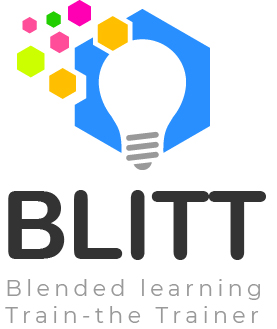 To Design, Develop, and Evaluate Quality Blended Learning
Diana Laurillard’s Conversational Framework
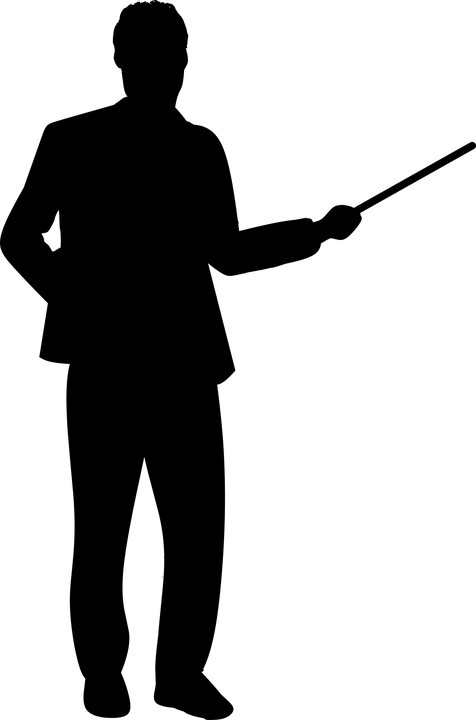 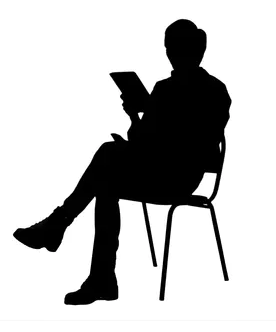 CONCEPT
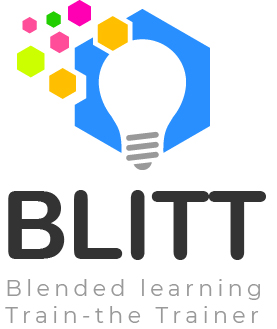 To Design, Develop, and Evaluate Quality Blended Learning
Diana Laurillard’s Conversational Framework
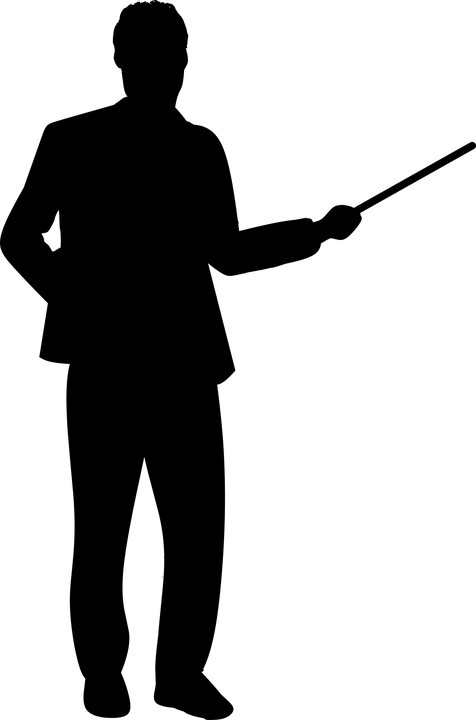 PRE-EXISTING
KNOWLEDGE
OF CONCEPT
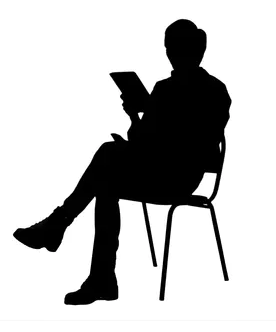 CONCEPT
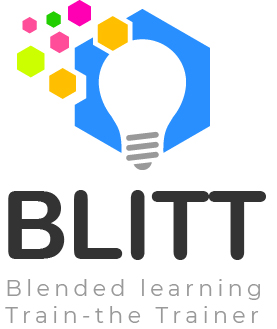 To Design, Develop, and Evaluate Quality Blended Learning
Diana Laurillard’s Conversational Framework
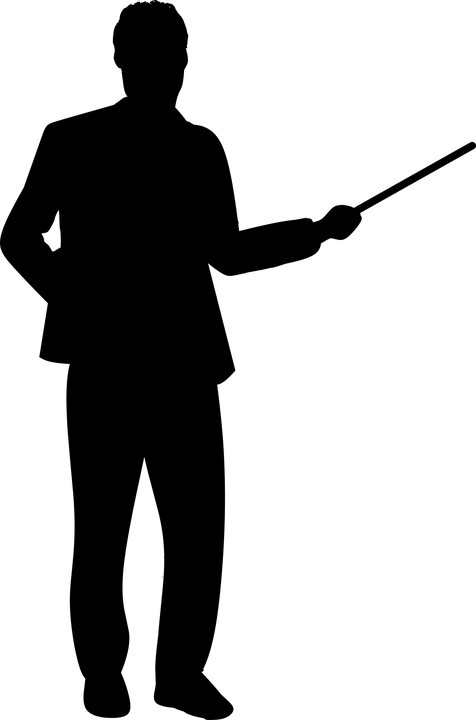 PRE-EXISTING
KNOWLEDGE
OF CONCEPT
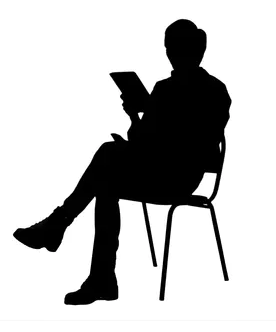 CONCEPT
UNIQUE
LIFE
EXPERIENCE
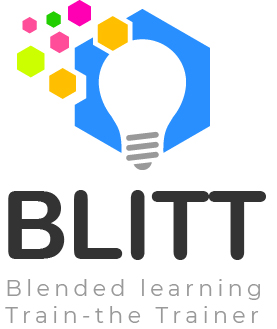 To Design, Develop, and Evaluate Quality Blended Learning
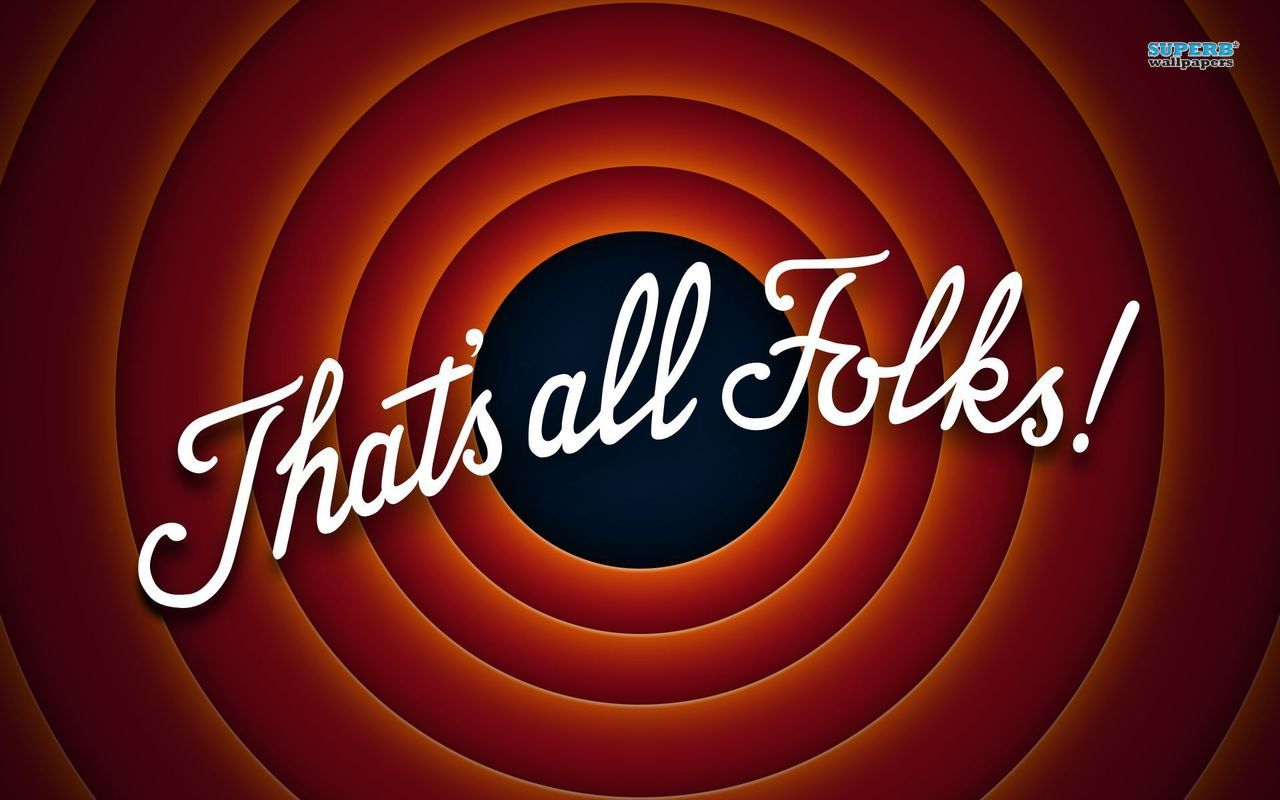 Blended Learning International Train the Train (BLITT)
The Blended Learning Workbook

Damian Gordon
Lecturer in Computer Science
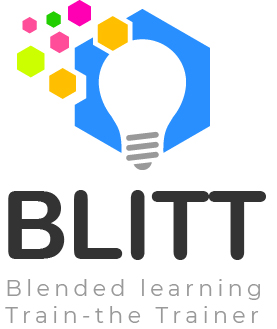 To Design, Develop, and Evaluate Quality Blended Learning
Let’s go back in time…
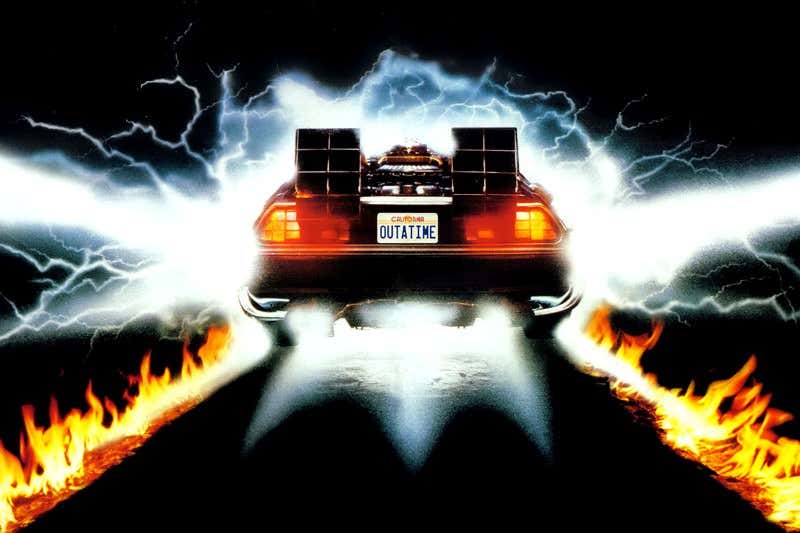 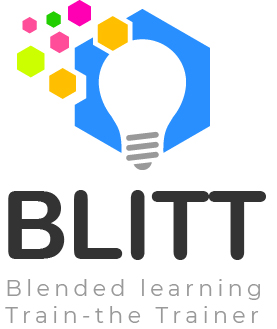 To Design, Develop, and Evaluate Quality Blended Learning
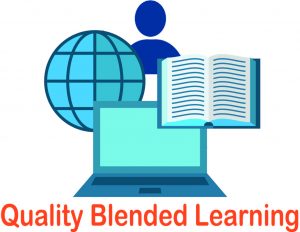 Quality Blended Learning
About 130 years ago, a number of international partners got together to develop a workbook that would help people to begin to use blended learning in a teaching context, and focusing specifically on Adult Education.
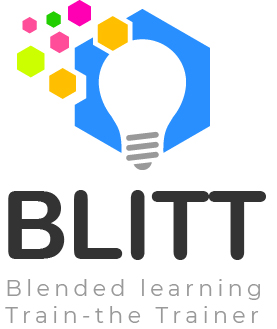 To Design, Develop, and Evaluate Quality Blended Learning
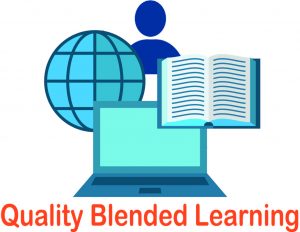 Quality Blended Learning
The partners were:
UPI Ljudska Univerza Žalec 
DomSpain 
TU Dublin
VHS Hannover 
CCS Digital Education 
Dlearn
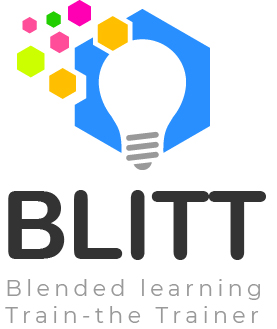 To Design, Develop, and Evaluate Quality Blended Learning
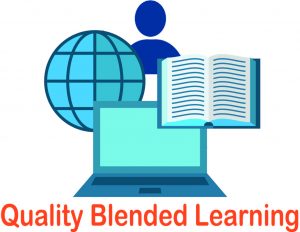 Quality Blended Learning
The key output was:
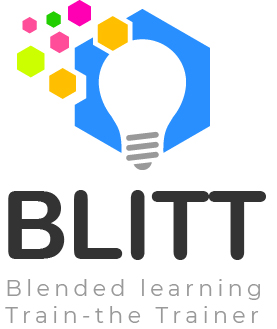 To Design, Develop, and Evaluate Quality Blended Learning
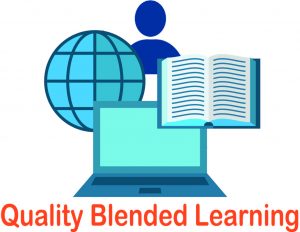 Quality Blended Learning
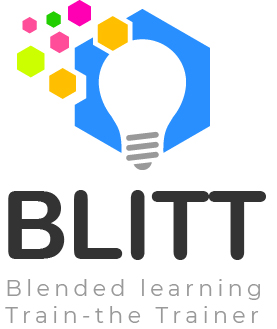 To Design, Develop, and Evaluate Quality Blended Learning
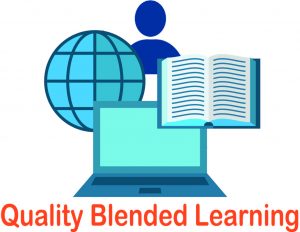 Quality Blended Learning
You can do these (or get your students):
Presentations, and Prezi (and PPT morph)
Podcasts, and soundscapes
Videos, and subtitles (interactive and accessible)
Documents (interactive and accessible)
Games, and gamification
Searching, and WebQuests
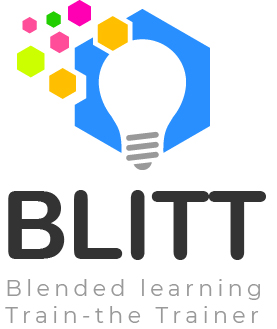 To Design, Develop, and Evaluate Quality Blended Learning
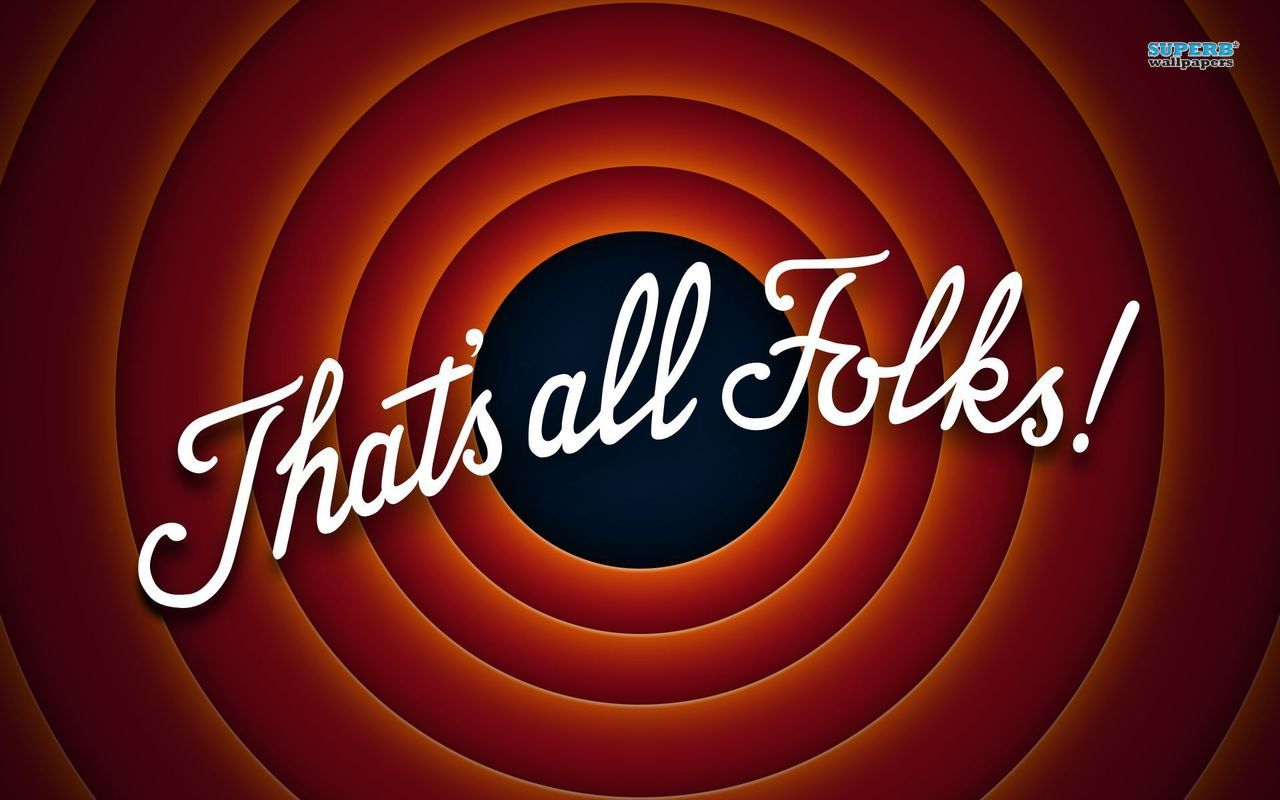